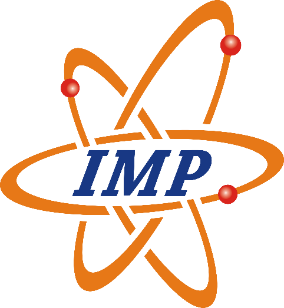 polarized electron in dual spin directions and hadron polarization maintenance
Minxiang Li
[Speaker Notes: 大家好，我是李民祥。今天我要讲的题目是通过让平衡极化率达到80%以上来维持对撞环中电子束的极化率在整个对撞时间内都大于80%。]
Content:
Overview of Beam Polarization in the EicC
Electron Beam Polarization
Light Ion Beam Polarization
Introduction of polarization design
EicC plans to collide a 19.08GeV, 70% polarization proton beam with a 3.5-5GeV, 80% polarization electron beam in dual spin direction.
Flip frequency
0.52 MHz
p
192 bunches each injection × 2
Electron polarization maintain:
The polarization in dual spin direction
Frequent bunch replacement
1.04 MHz
e
96 bunches each injection × 4
Proton polarization maintain:
the spin resonance in BRing-N
Non-ramping snake
the spin resonance in BRing-S
A Siberian snake
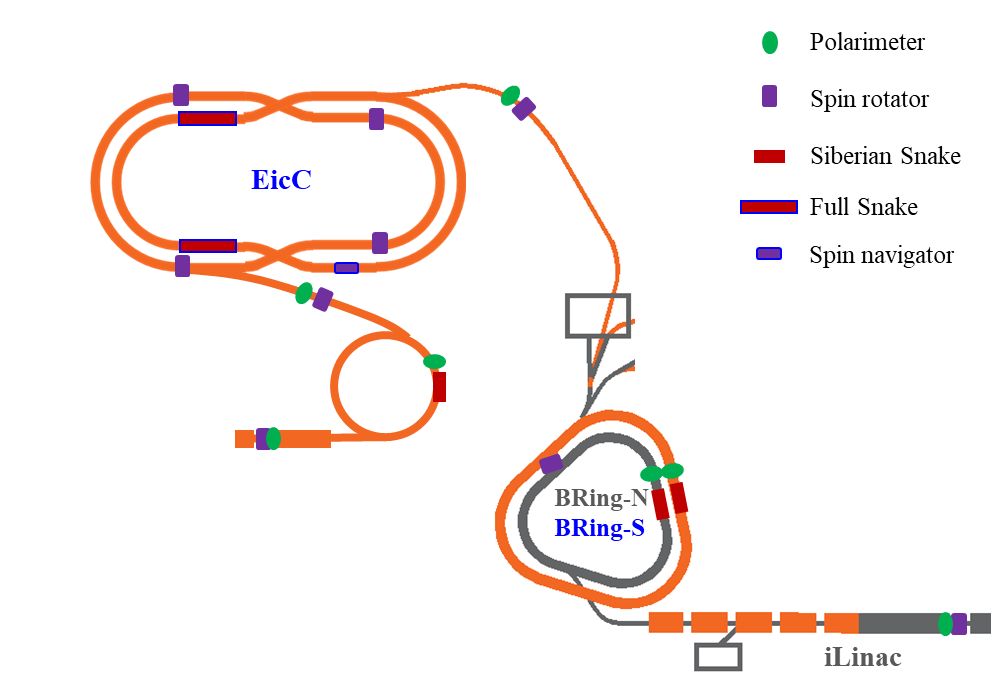 19.08 GeV
67 intrinsic res.
34 imperfect res.
2 GeV
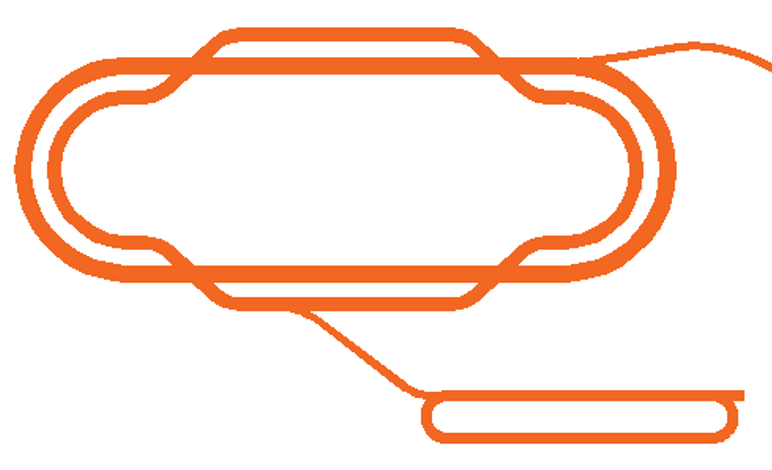 polarized 3He2+, 2H+
8 intrinsic res.
4 imperfect res.
200 MeV
Loss pol.
Parallel to the main dipole field will loss polarization due to Sokolov-Ternov self-polarization
Electron Beam Polarization
The equilibrium polarization anti-parallel to the main field direction can reach 80%;
If only the polarized electron anti-parallel to the main field direction is needed, the polarizability will be maintained and top-up injection can supplement intensity;
For the average polarization parallel to the main field direction, the beam lifetime needs to be very short to reach 80% Pavg. However, lifetime is usually longer.
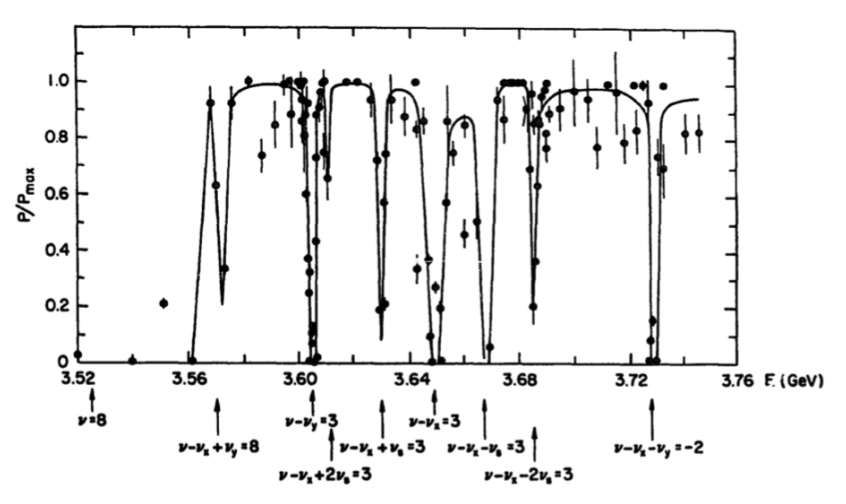 Polarization measurements at SPEAR
Electron Beam Polarization
If the entire electron beam is directly replaced, the required beam replacement time can be obtained according to the polarization lifetime;
Since the charge of a single beam of the polarized electron gun is only 1/3 to 1/4 of the collision beam, replacing the entire electron beam requires an additional ring to merge 3 to 4 electron beams.
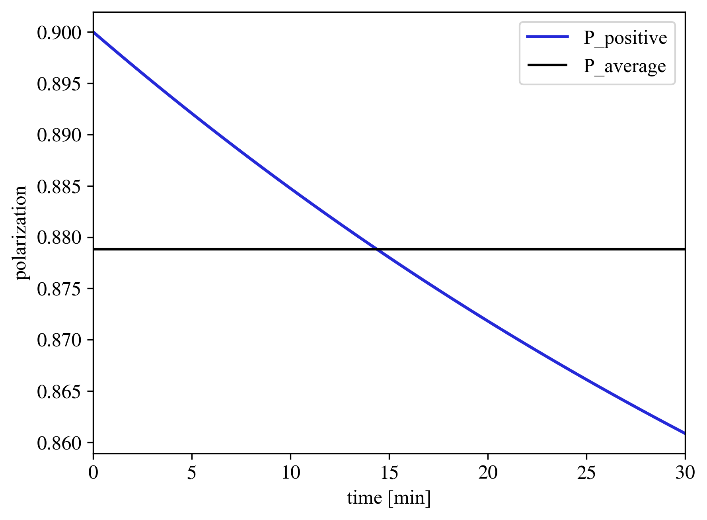 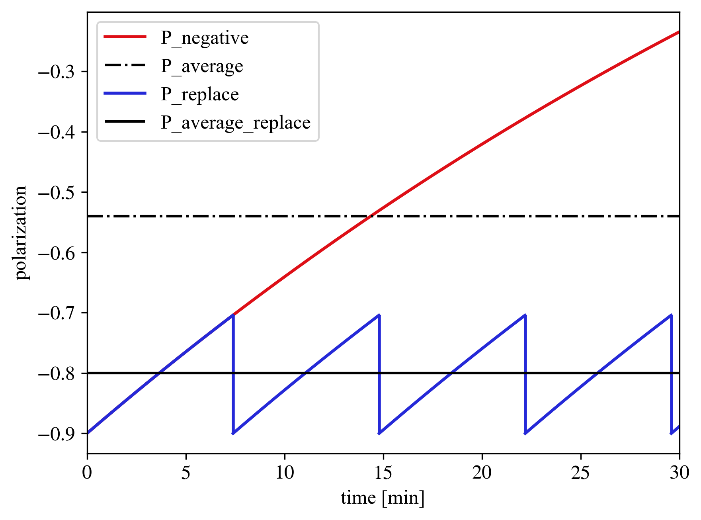 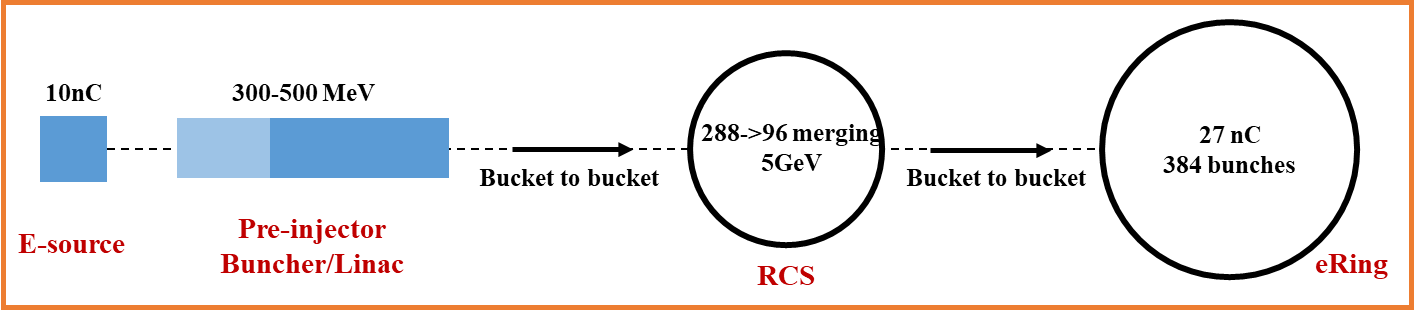 Light Ion Beam Polarization
2 → 6 snakes
3He2+ is more difficult to maintain polarization than proton;
BNL avoids depolarization by increasing the number of snakes from 2 to 6;
According to simulations, a full snake can control the polarization loss of 3He2+ in BRing-N within 10%. More sophisticated snake designs are still in progress.
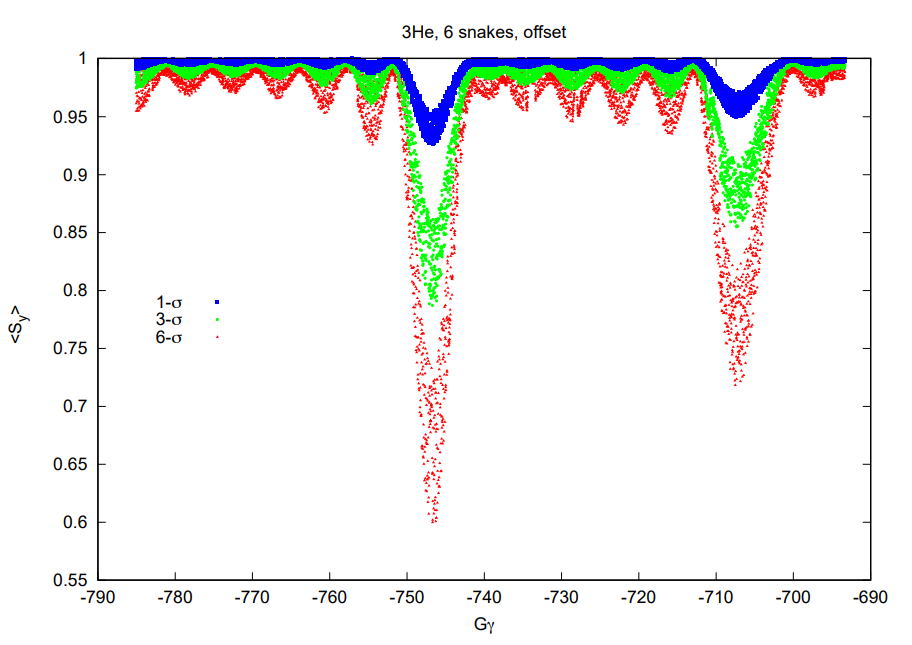 acc
Polarization of 3He2+ in the RHIC with 6 snakes
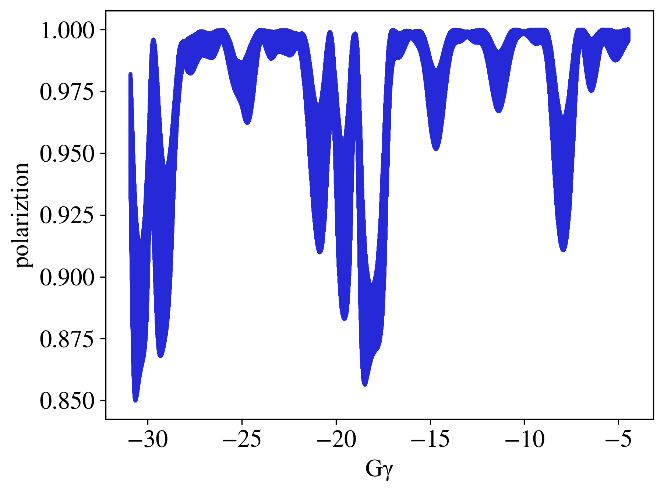 acc
Polarization of 3He2+ in the BRing-N with a full snake
G=g/2-1: anomalous g-factor
Light Ion Beam Polarization
According to simulations, the polarization of 2H+ is not lost in both BRing-N and BRing-S;
In addition, under the collision energy of 2H+, the spin tune is close to an integer, which is conducive to spin direction control.
When Gγ is small, RHIC also has no polarization loss.
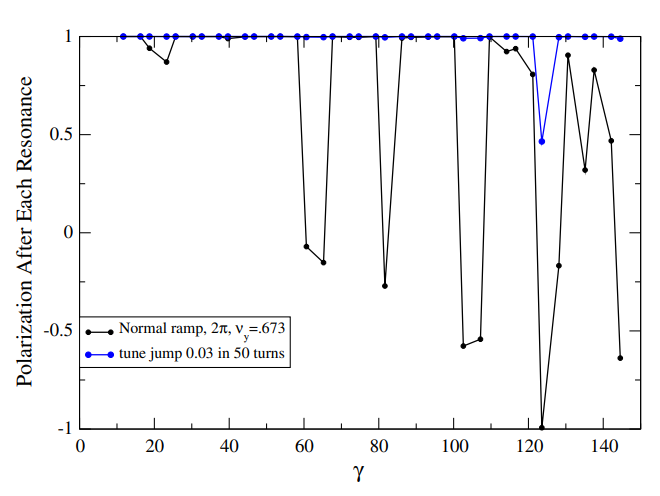 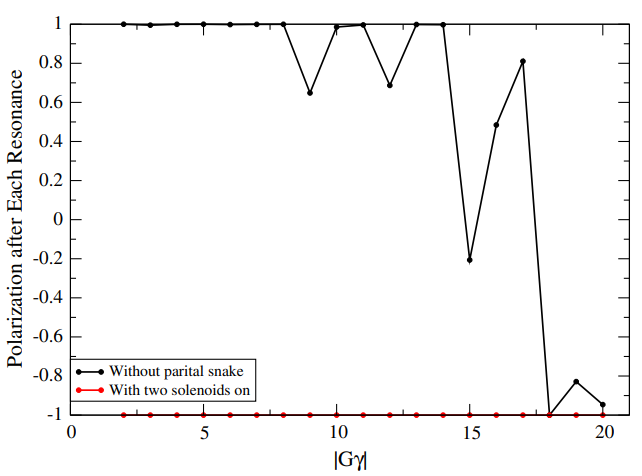 RHIC avoids intrinsic depolarization through tune jump
RHIC avoids imperfect depolarization through two snakes
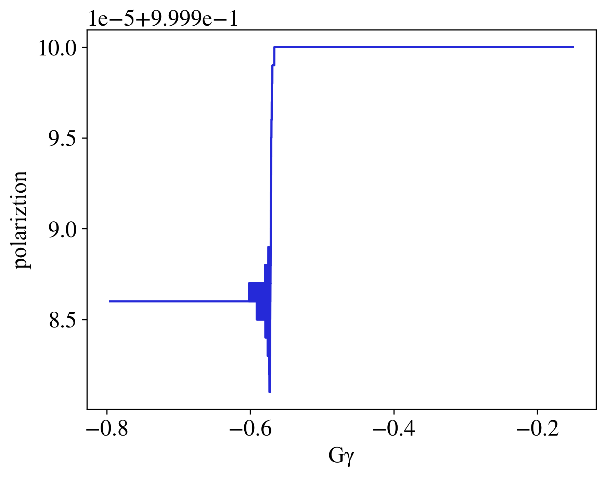 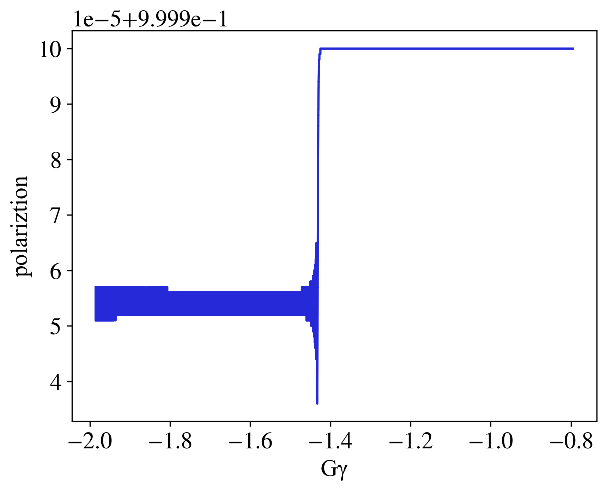 acc
acc
Polarization of 2H+ in BRing-S
Polarization of 2H+ in BRing-N
Summary
The EicC requires to collide a 19.08GeV, 70% polarization proton beam with a 3.5-5GeV, 80% polarization electron beam in dual spin direction. 
The electron beams require replacement of the entire beam to obtain high average polarization.
The 2H+ beam will not depolarize, and the spin tune is suitable for collision spin direction control.
The snake that maintains 3He2+ beam polarization requires more sophisticated design.